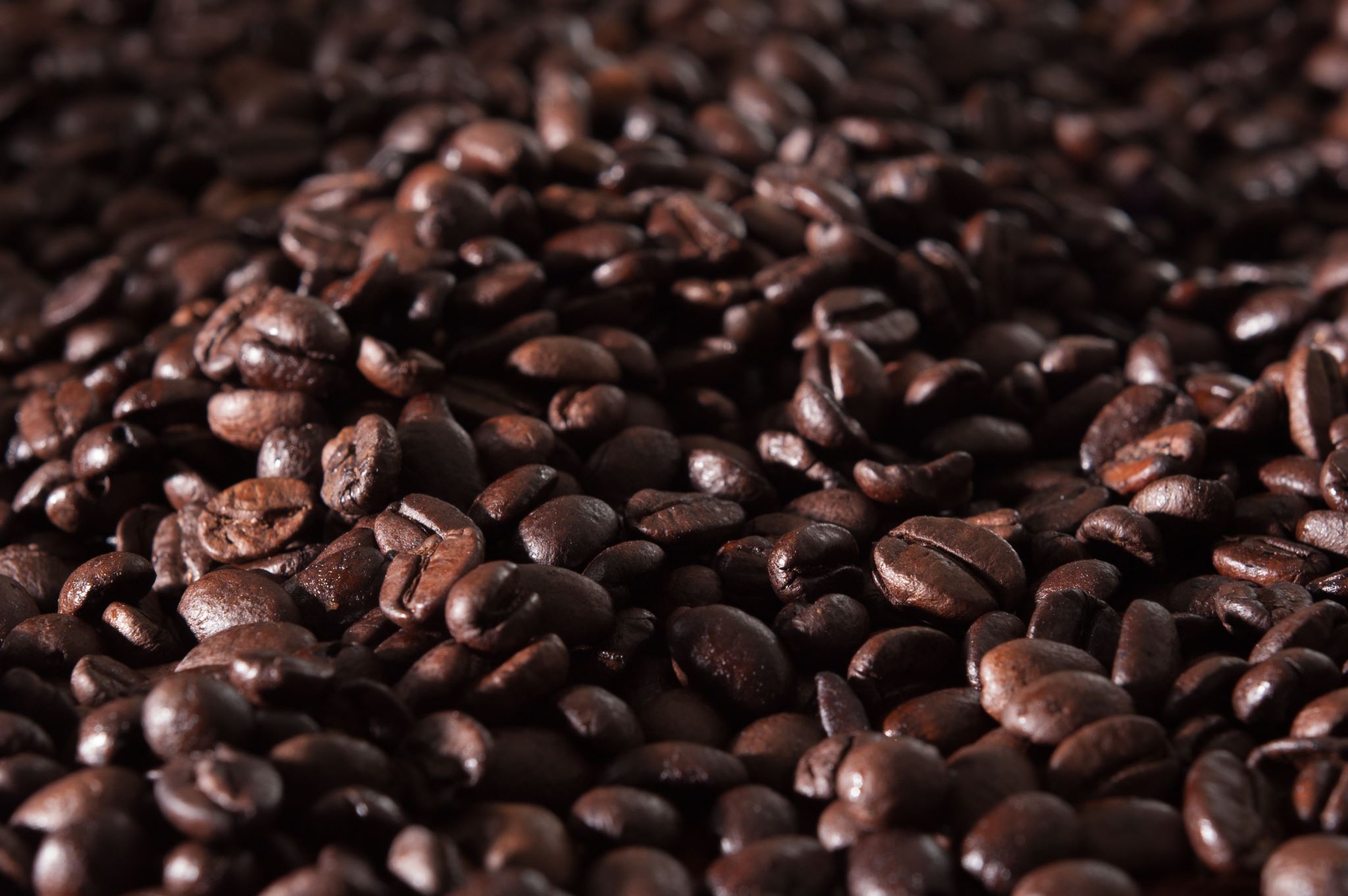 The Journey of a Coffee Bean
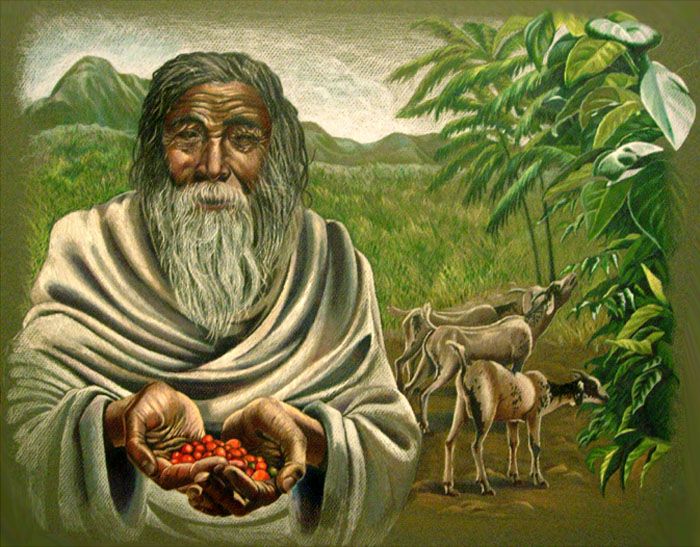 Coffee Origin
Coffee Kaldi, an Ethiopian goat herder
Coffee comes from the seeds of the coffee cherry.
The two main species are Arabica and Robusta.
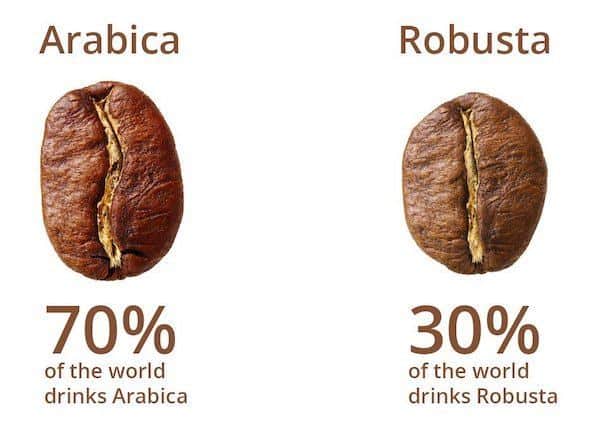 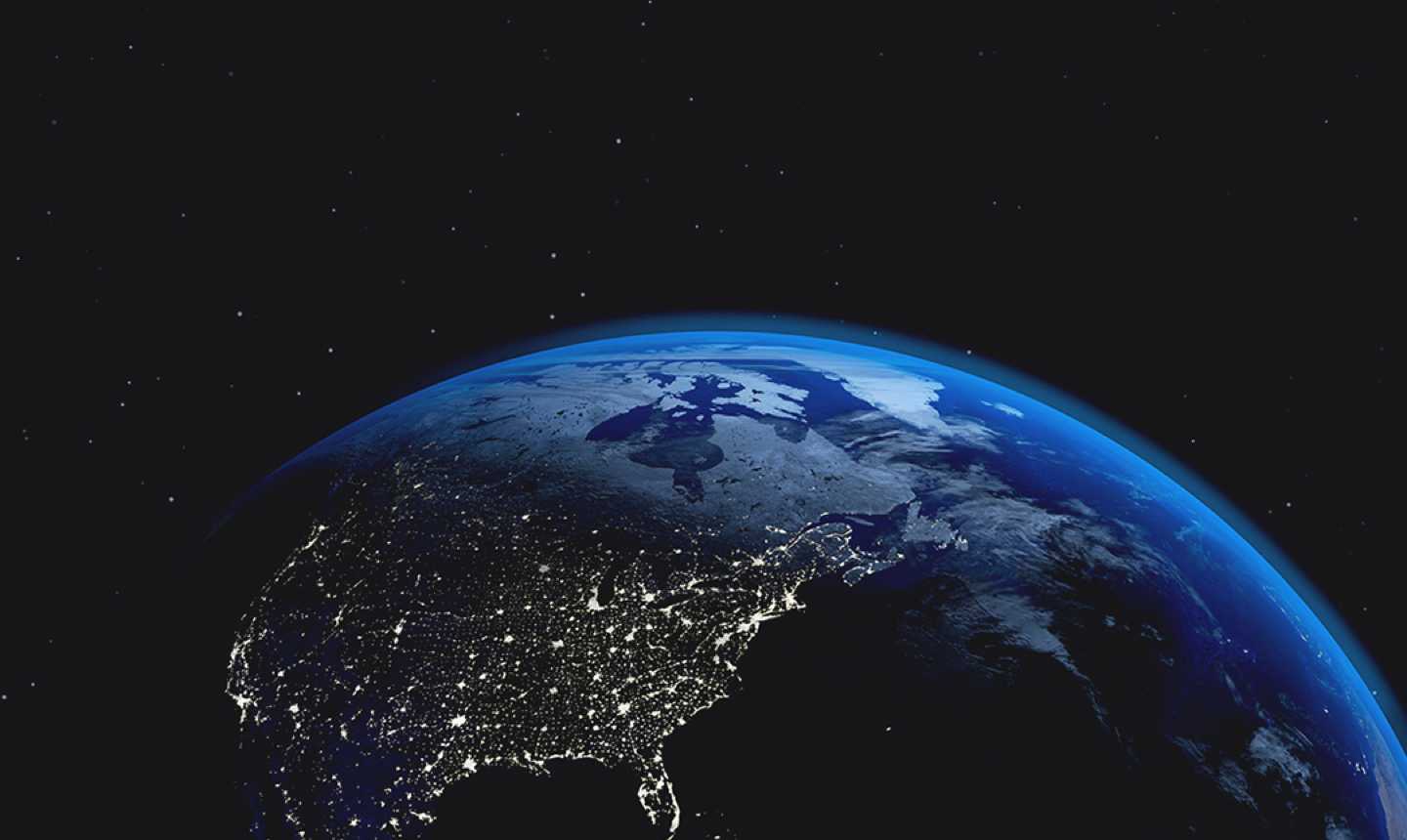 Where It’s Grown
Grown in over 70 countries within the 'Coffee Belt.'
Top producers: Brazil, Vietnam, Colombia, Indonesia, Ethiopia.
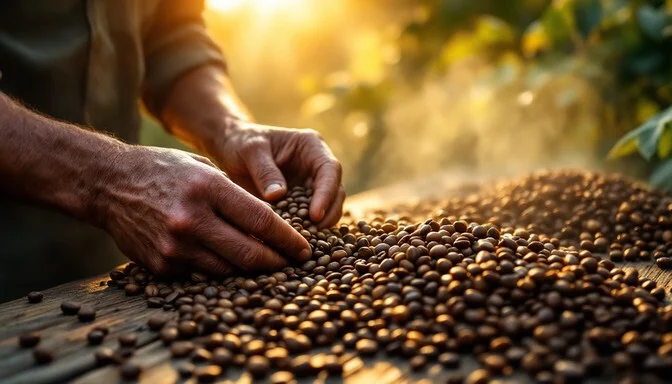 Harvesting & Processing
Handpicked for quality.
Two processing methods:
  	Wet: Fruit removed before drying.
	Dry: Whole cherry dried first.
Drying, Milling, and Exporting
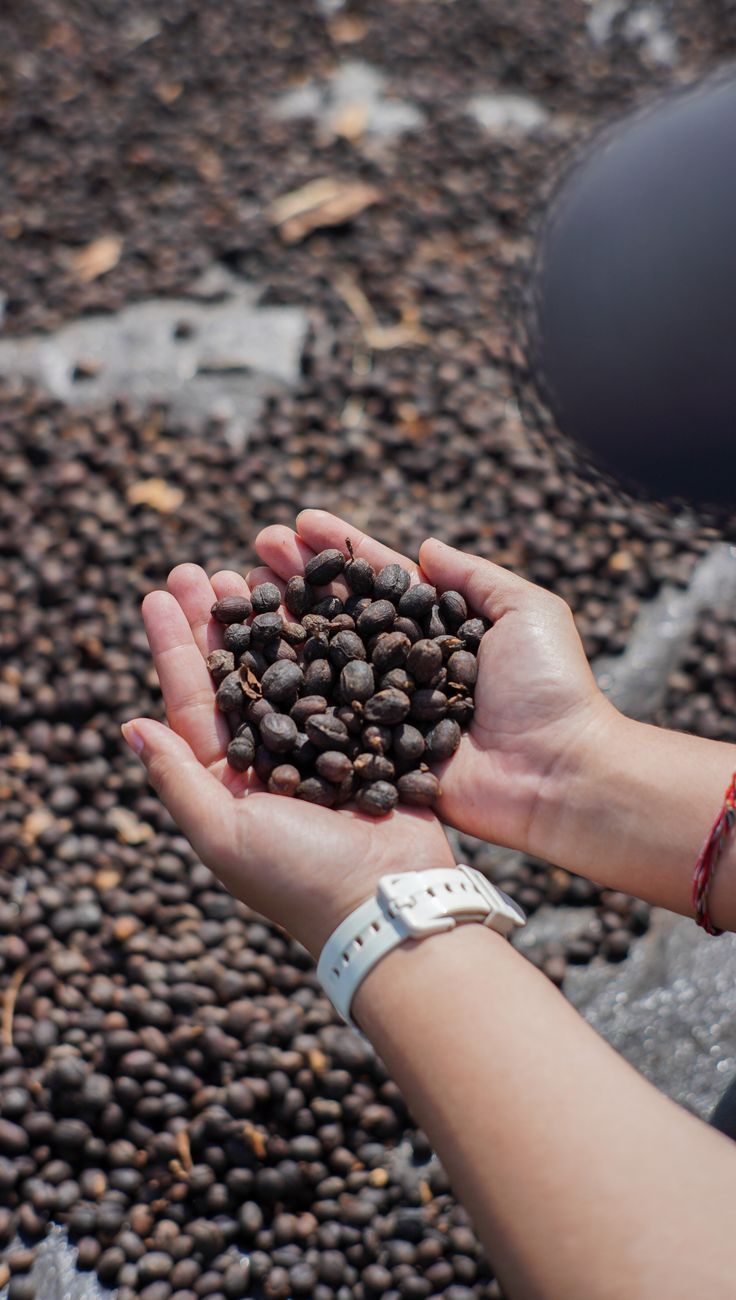 Dried to 10-12% moisture.
Hulled, sorted, and exported as green coffee beans.
Roasting, Grinding, and Brewing
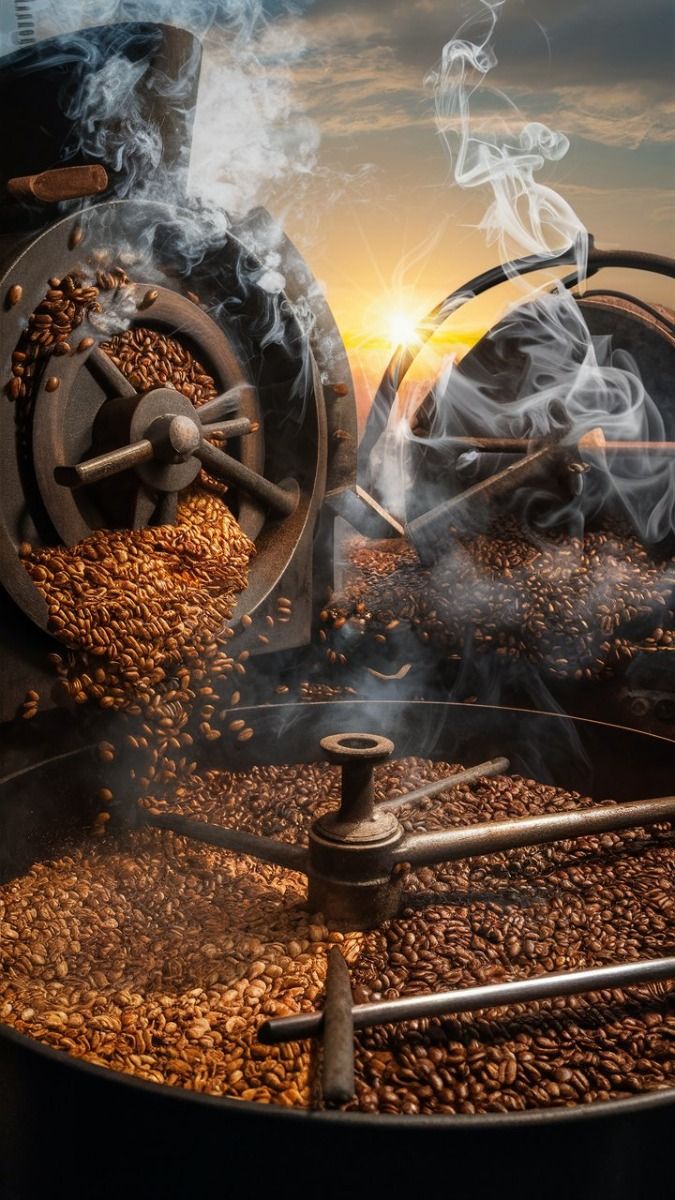 Roasting: 180°C to 240°C.
 Grinding: Fine for espresso, Medium for drip, Coarse for French press.
 Brewing: Drip, Espresso, French press, Pour-over.
Global Coffee Consumption
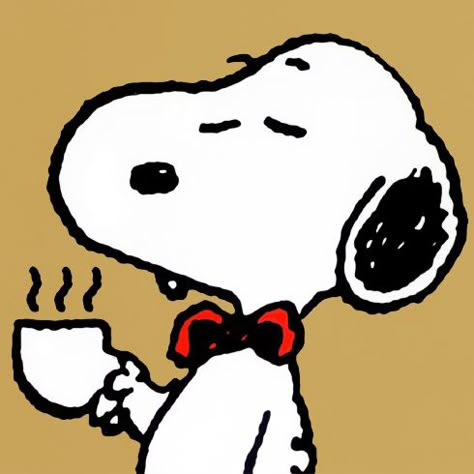 Over 2.25 billion cups consumed daily worldwide.
How Coffee Is Useful for Us
Improves alertness and focus.
 Boosts physical performance.
 Rich in antioxidants.
 Supports mental health.
 Has social and cultural significance.
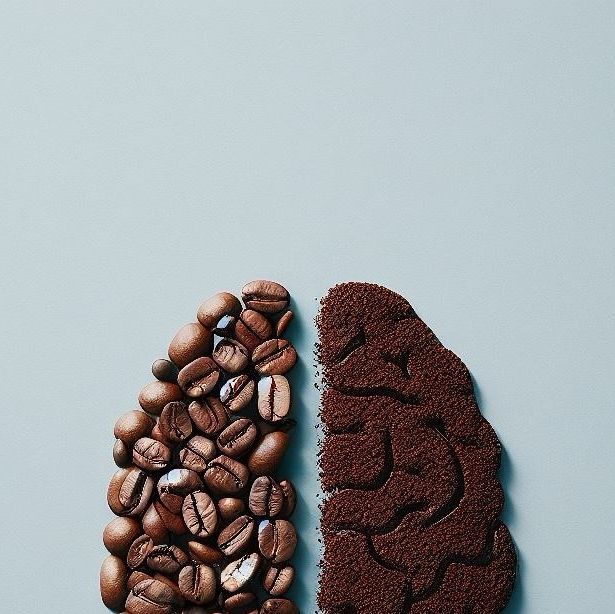 Conclusion
Coffee goes through farming, processing, roasting, and brewing.

It boosts alertness, contains antioxidants, and supports mental health.

Coffee is a major global commodity with cultural and social significance.
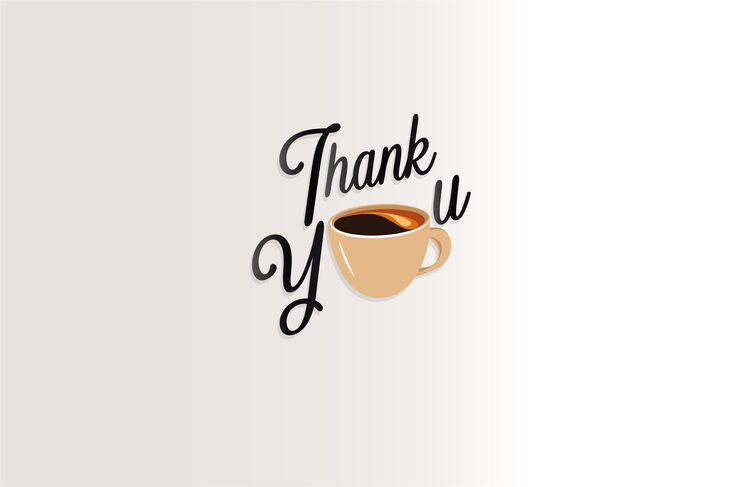